Update on Water Supply Conditions and BAWSCA’s Strategy
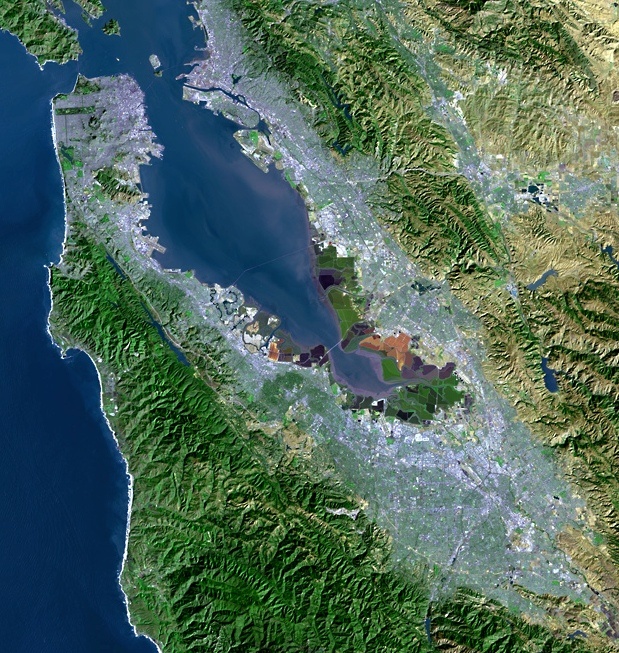 “A multicounty agency authorized to plan for and acquire supplemental water supplies, encourage water conservation and use of recycled water on a regional basis.”
[Bay Area Water Supply and Conservation Agency Act, AB2058(Papan-2002)]
Adrianne Carr
Senior Water Resources Specialist
Bay Area Water Supply and Conservation Agency
April 20, 2016
Precipitation
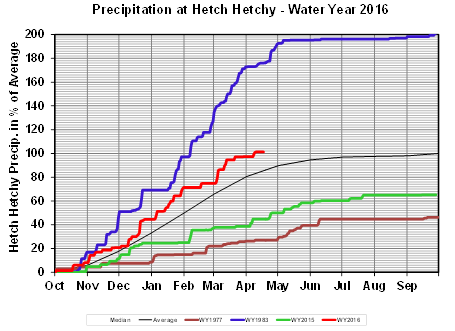 Snowpack
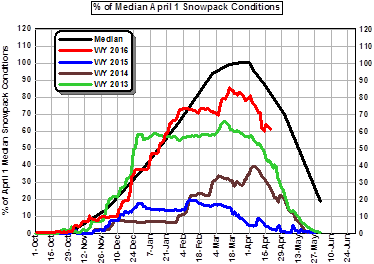 Total Deliveries
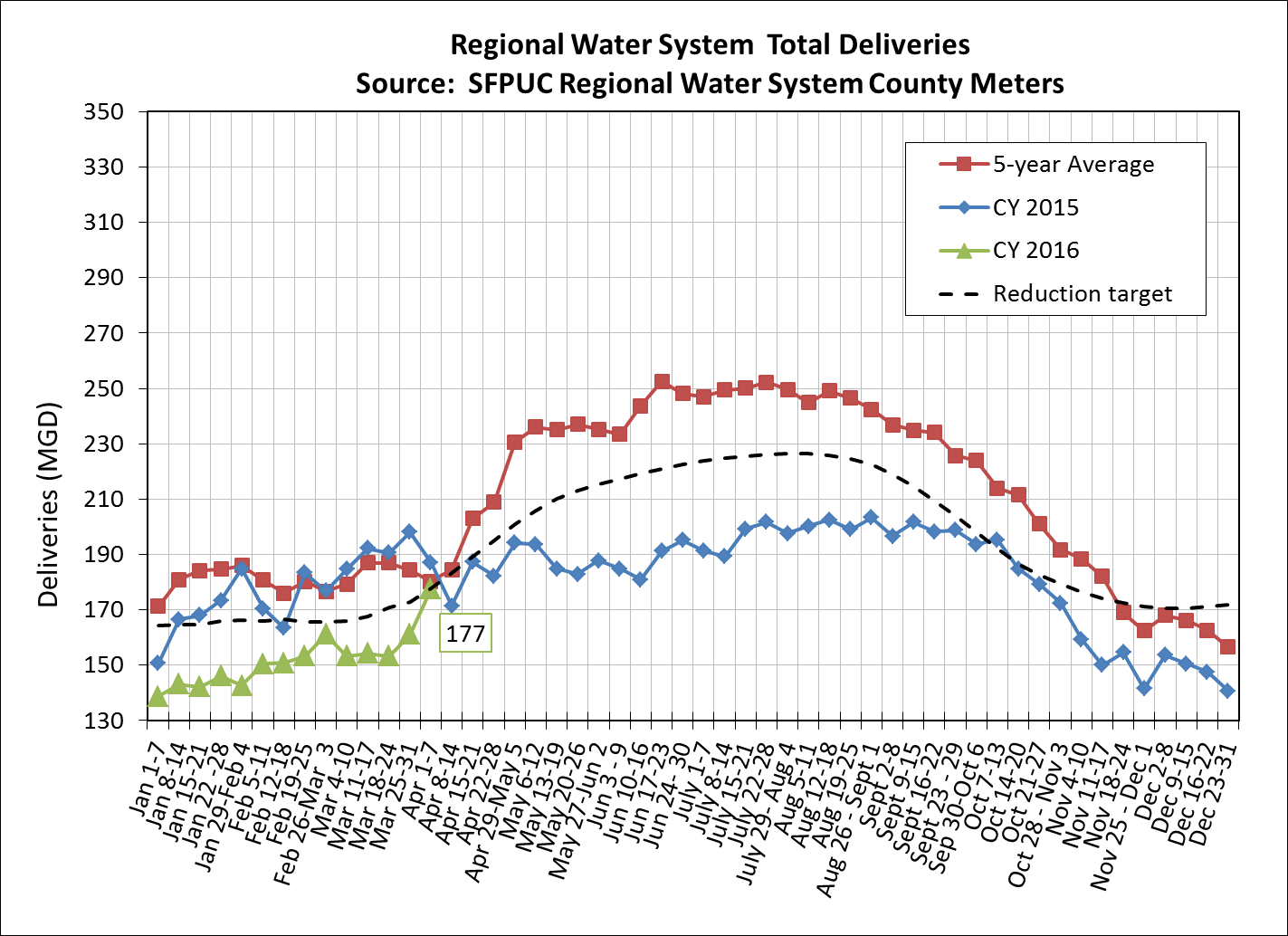 Agencies Achieved 26.5% Cumulative Savings June 2015 through Feb. 2016
26.5% Cumulative Savings from 2013
Agencies Achieved 81% of Cumulative Savings Required Jun 2015-Oct 2016
17-month Savings Target:
20.98 billion gallons
Savings Achieved (8 months):
16.93 billion gallons
BAWSCA’s Strategy
In 2009, BAWSCA embarked on the Long-Term Reliable Water Supply Strategy to:

Determine the Water Supply Problem
When, where, and how much additional water is needed in normal years and dry years.

Develop Solutions
Identify specific water supply management projects for implementation.
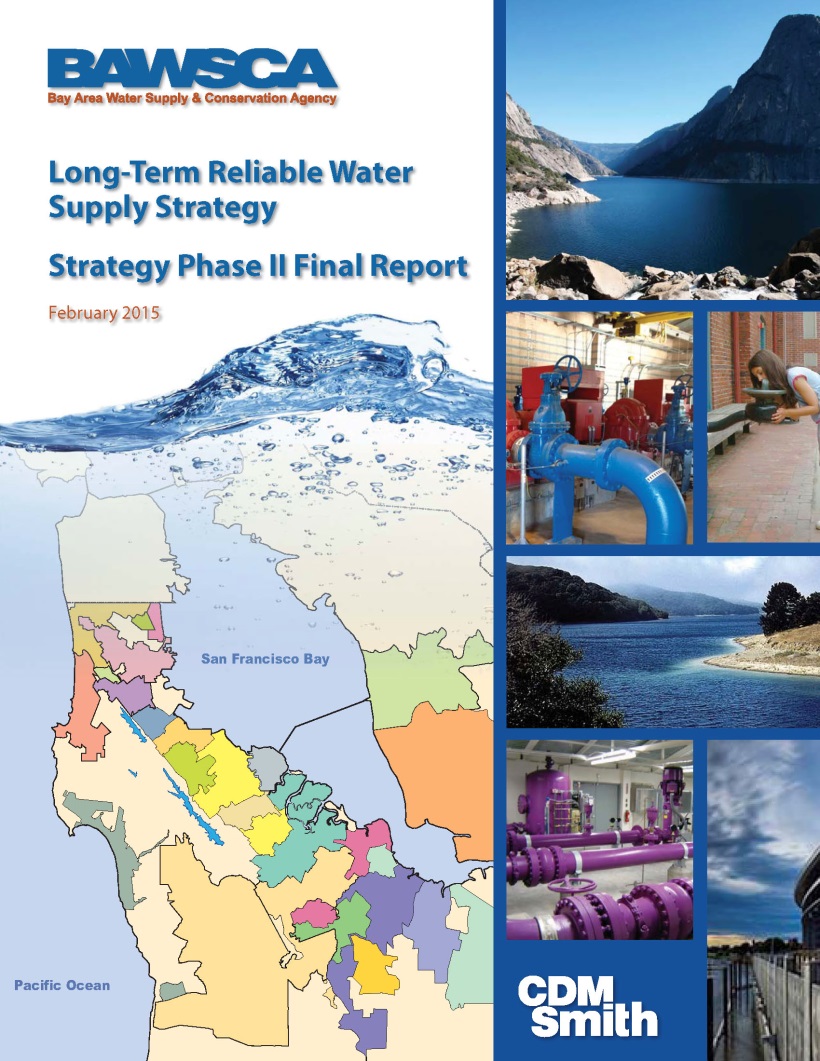 [Speaker Notes: BAWSCA’s Long-Term Reliable Water Supply Strategy is designed to

Quantity the water needs for this regional area

-  Plan for and implement water projects to meet those needs]
10% Less Water Used Today in Service Area Despite 25% More People
2013-14:  224 mgd
2014-15:  195 mgd
2015-16 will be lower
Source:  BAWSCA FY 2013-14 Annual Survey
Demand Study Confirmed Need to Focus on Drought
2040 Supply Sources, Drought Year
(20% System-wide Shortage)
2040 Supply Sources, Normal Year
43 
mgd
117 mgd
124 mgd
117 mgd
168 mgd
Anticipated 
SFPUC Purchases
Other 
Sources
Reliability Shortfall
How Frequent are Droughts Anticipated on the SF RWS?
System subject to cutbacks 1 in 11 years (assuming 2040 demands)
Using historical record

Analysis informs    decision-making
How often will supplemental supplies be needed?
Effective cost of a supply increases if only used during drought
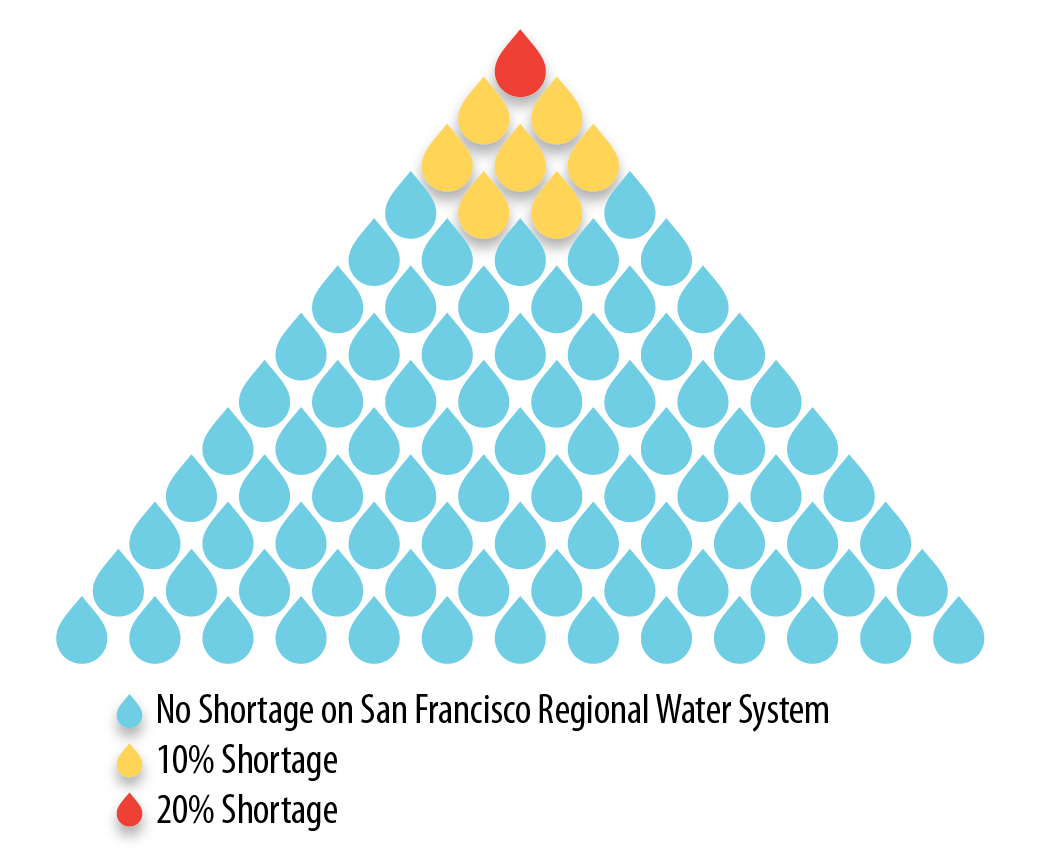 [Speaker Notes: Based on SFPUC’s model for their system, shortages are estimated to occur on average 1 in every 10 years at the future demand level
SFPUC has two levels of demand reductions……


What does this mean for the region as a whole and the indivdiual agencies?]
Strategy Included a Comprehensive Review of Supply Projects
Phase I – identified 65+ projects with potential regional benefits
Phase IIA – refined list of projects to 17, identified near-term opportunities
Phase II Final – presented refined project list of 10
Analysis of projects against multiple objectives

Note: Agencies may have other supply projects, but did not want to include them in the Strategy
Five Project Types that Provide Regional Benefits Were Identified
Recycled water
Groundwater
Desalination
Water transfers
Local capture and reuse
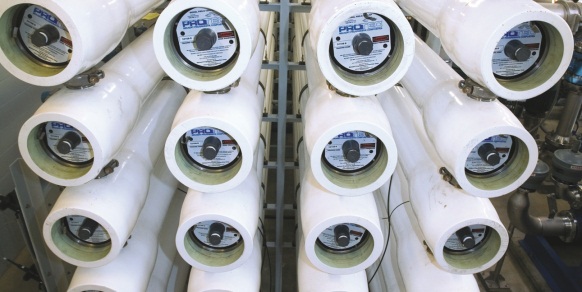 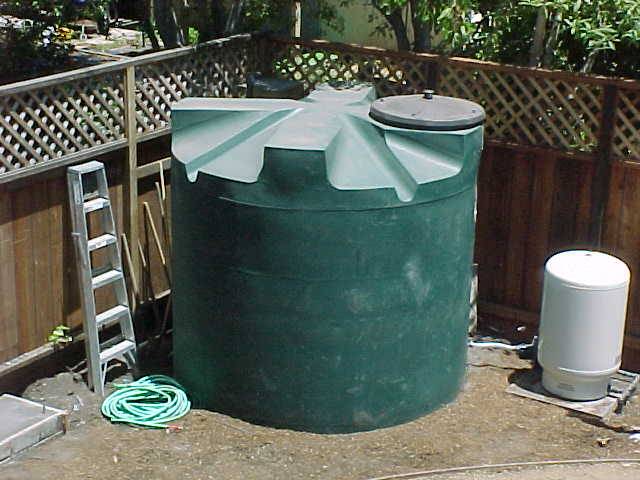 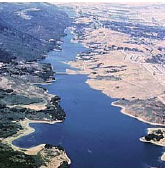 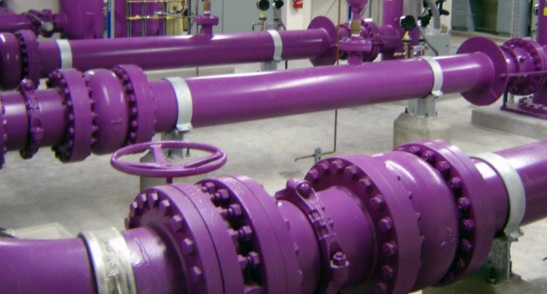 [Speaker Notes: New and other supply types also being tracked going forward (e.g. Indirect/Direct Potable Recycling)
Different projects warrant consideration of different types of near-term actions
Core actions
Implementation actions
Regional benefits
Local agency support]
Diverse Set of Objectives Used to Evaluate Potential Projects
[Speaker Notes: Regional benefits
Local agency support

Criterion 3A –Criterion 3B – Effective Cost]
Summary of Strategy Project Evaluation & Rankings
Performance on selected criteria:
Scores high
Scores in the middle
Scores low
[Speaker Notes: The intent tonight is not to]
Implementation of Strategy is Under Way
Strategy recommended pursuing more research on many of the projects
No major investments required to continue planning
Lower demands mean that decisions to invest in new supplies can be made more deliberately
Water supply project implementation is a long process
[Speaker Notes: Included priorities and recommended actions]
Historic Drought has Increase Public Interest in Water
Public interest in water during drought is useful
Conservation programs being utilized
Potable reuse entered the discussion
Increased focus on local capture and reuse projects
Data on these types of projects was limited when completing the Strategy Report
BAWSCA participates actively in the on-site water reuse discussion in the region
Historic drought has forged new relationships
Isreal-CA Greentech Partnership
Lessons learned from Australia
Potable Reuse Projects Gaining Traction
BAWSCA Strategy noted potential of potable reuse, but projects not far enough along to enable detailed analysis
Multiple water and wastewater agencies taking steps to develop potable recycled water supplies
Factors driving progress include:
Drought  
Additional regulatory requirements on wastewater treatment plants
Change in public perception
Development of regulations governing potable reuse
Drought Response Analysis will Inform Strategy Implementation
BAWSCA proposing analysis to evaluate:
What drove the demand reductions 
Projected demand and supply need
Responsiveness and appropriateness of existing shortage provisions
Drought preparedness of member agencies and other regional suppliers
Qualitatively identify local economic impacts
Host regional workshop on financial impacts of drought
[Speaker Notes: This task would perform a complete review of customer response in the service area including: review water demand response to voluntary and mandatory cutbacks, review responsiveness and appropriateness of existing shortage provisions, review member agencies’ and other regional suppliers’ (e.g., SCVWD) drought preparedness and its impacts on the member agencies, host regional workshop to facilitate discussion of water utlitity financial best management practices to identify potential actions that can assist agencies in addressing the financial impacts of drought, and conduct a workshop with member agencies to identify local economic impacts. BAWSCA will use the results of this work to update as appropriate the projected 2040 water demand and supply need for the region.]
Strategy recommended actions being implemented today
Regular reports provided to BAWSCA Board of Directors
BAWSCA’s goal remains   “A reliable supply of high quality water at a fair price”
Implementation of Strategy necessary to achieve goal
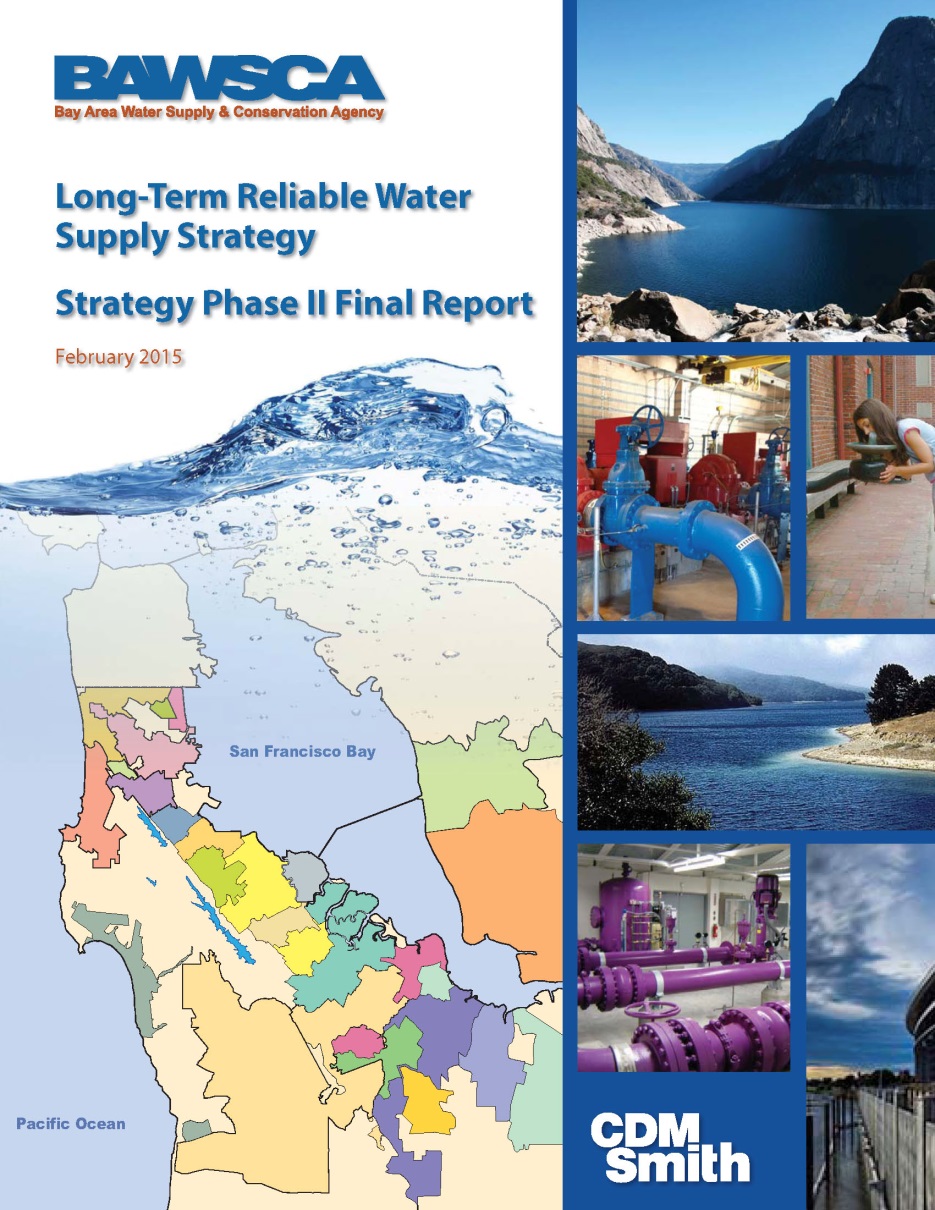 Questions
and
Comments
Adrianne Carr
ACarr@BAWSCA.org
650-349-3000
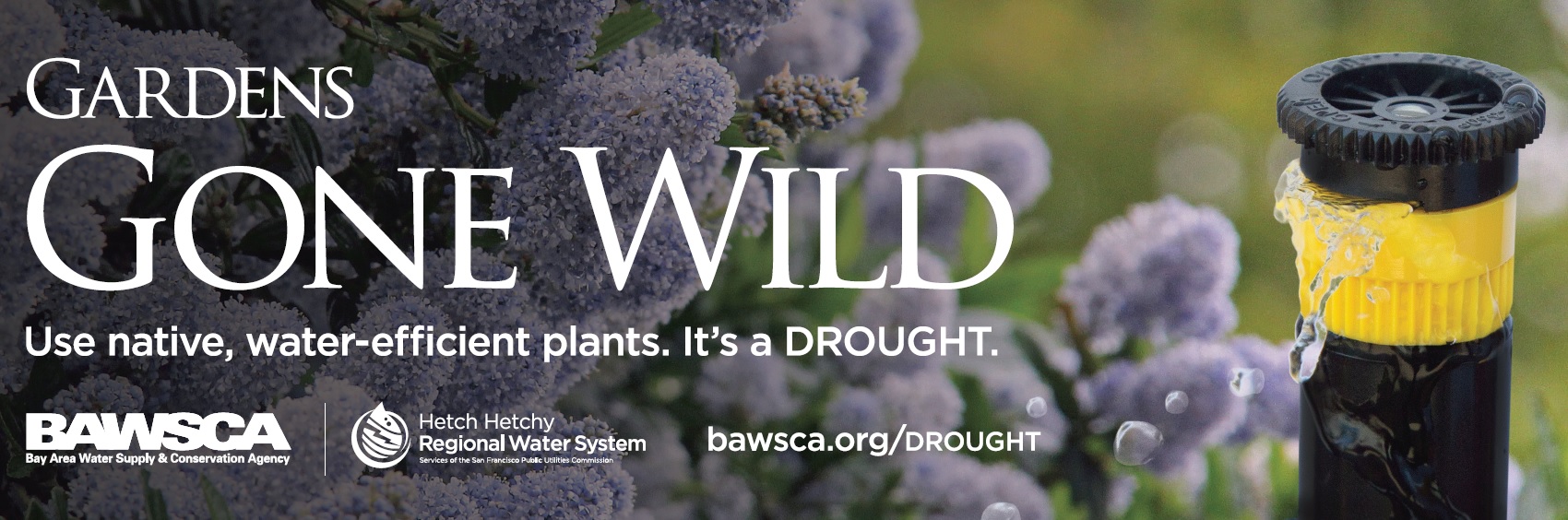